Непосредственно-образовательная деятельностьв старшей группе «Ветер-невидимка»с использованием ИКТ
Составила и провела: воспитатель
Мартьянова Людмила Клементьевна
27.03.2013г.
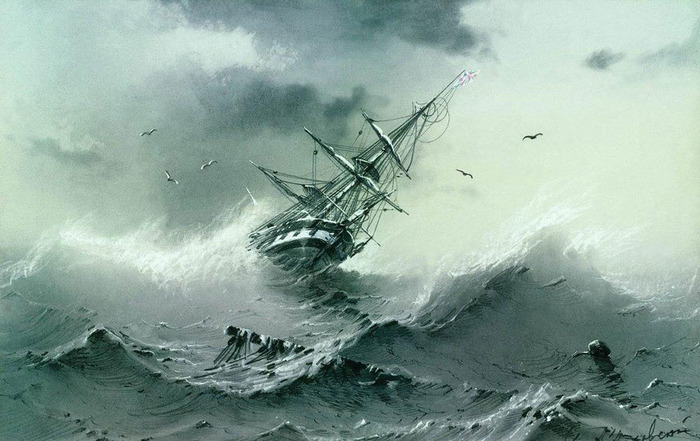 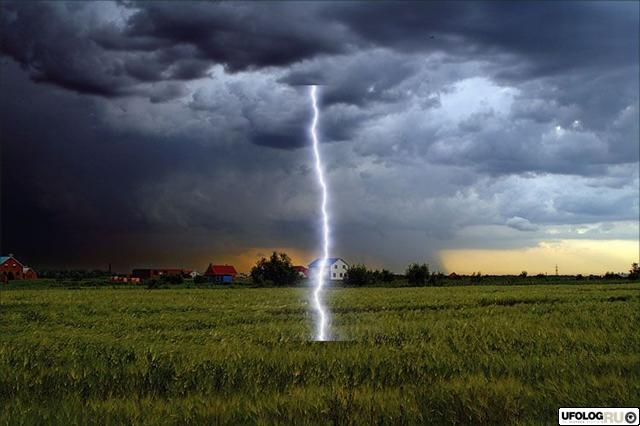 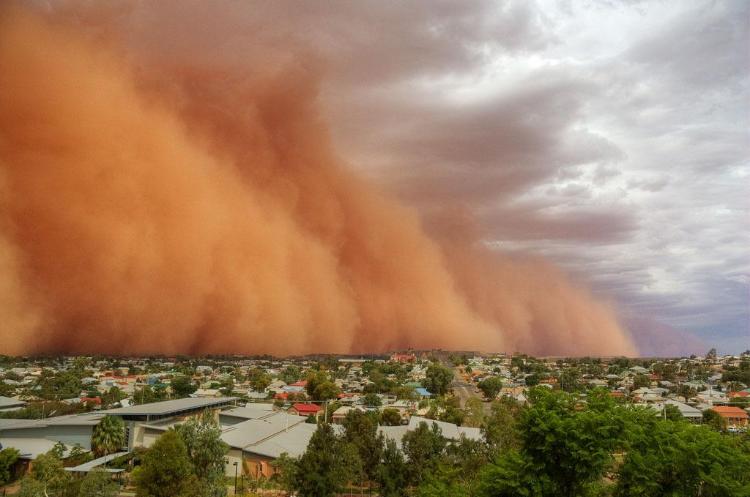 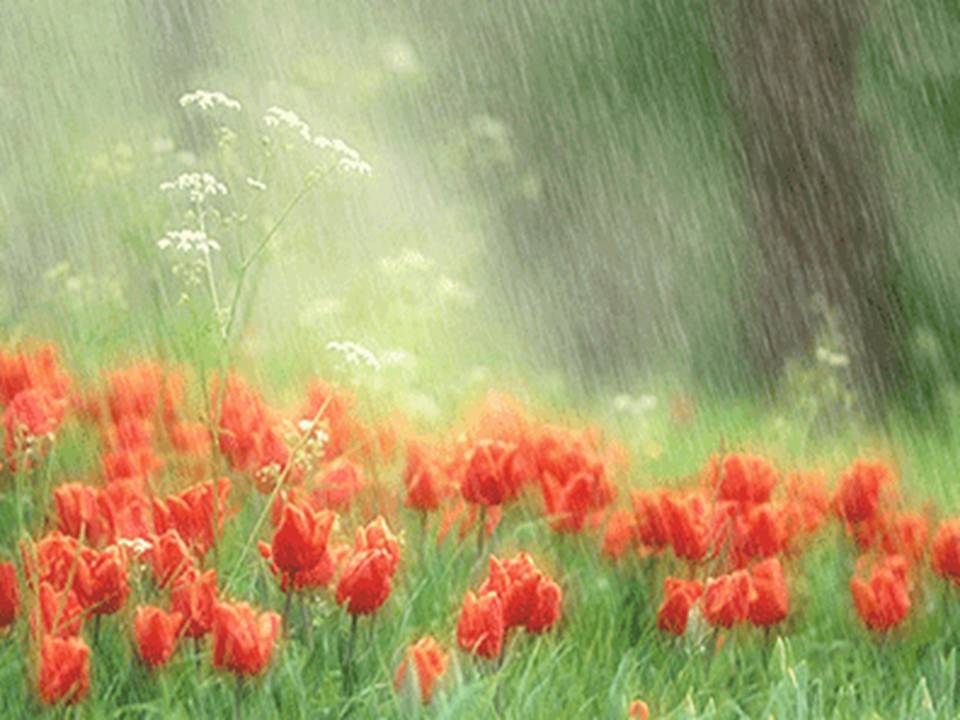 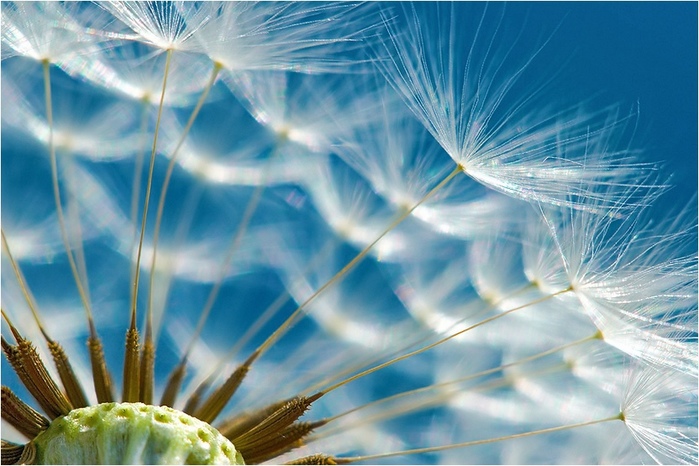 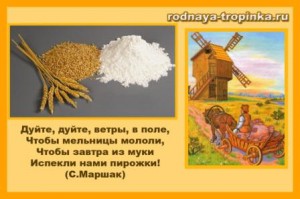 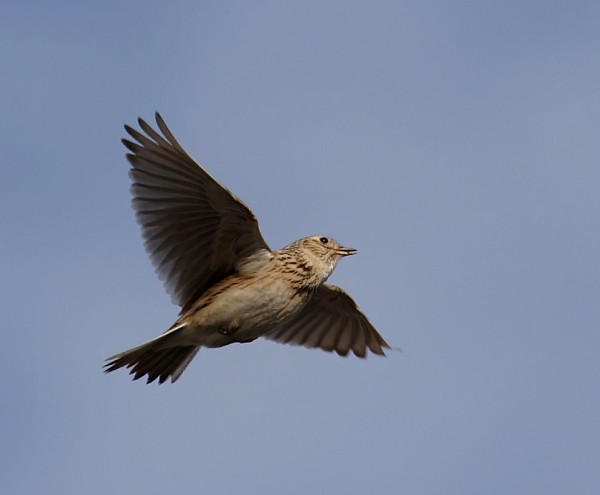 ВЕТЕР «Добрый»
Ветер «Злой»